15-213 Recitation: Bomb Lab
21 Sep 2015
Monil Shah, Shelton D’Souza
Agenda
Bomb Lab Overview
Assembly Refresher
Introduction to GDB
Unix Refresher
Bomb Lab Demo
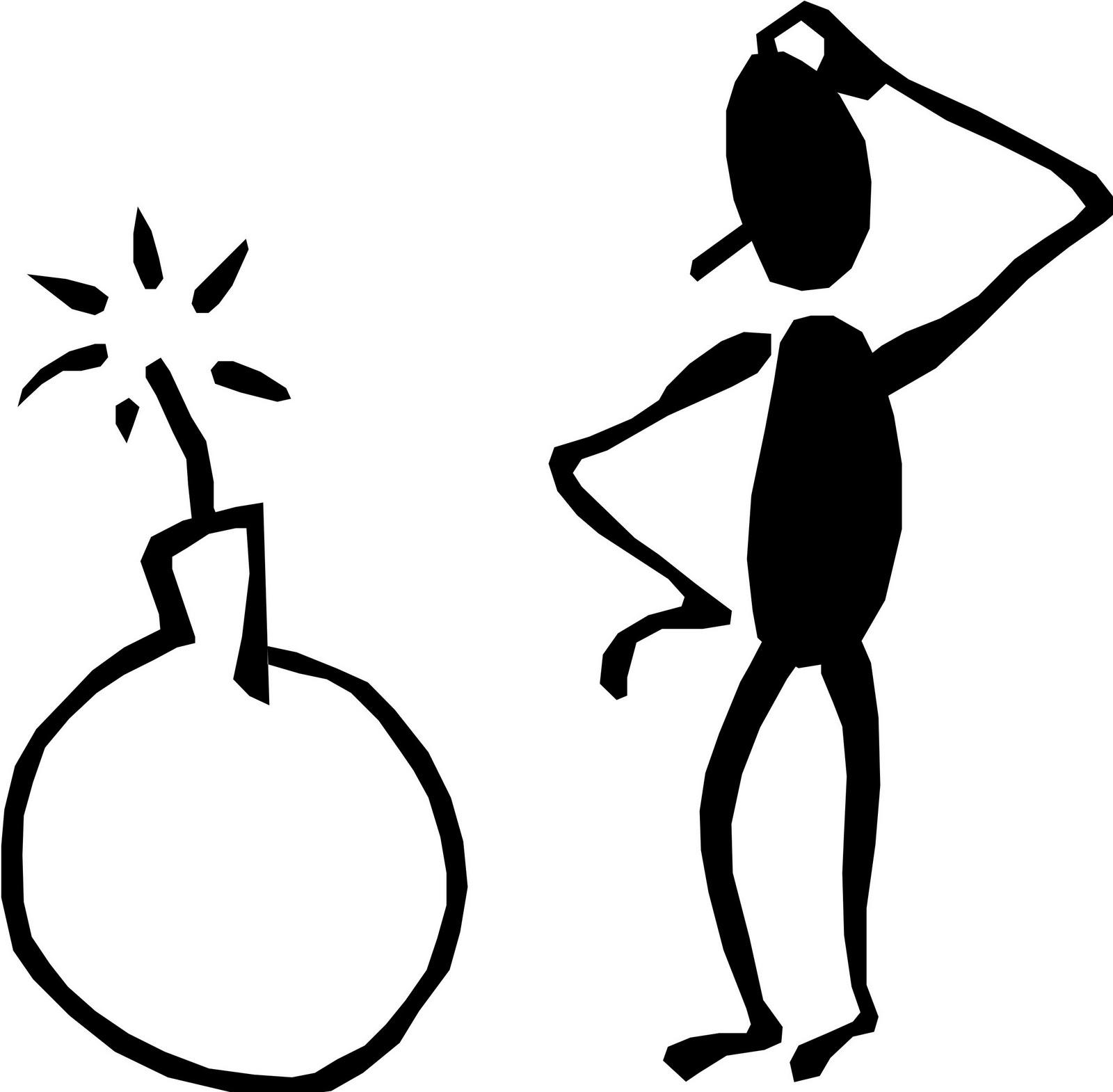 Downloading Your Bomb
Please read the writeup. Please read the writeup. Please Read The Writeup.
Your bomb is unique to you. Dr. Evil has created one million billion bombs, and can distribute as many new ones as he pleases.
Bombs have six phases which get progressively harder more fun to use.
Bombs can only run on the shark clusters. They will blow up if you attempt to run them locally.
Exploding Your Bomb
Blowing up your bomb notifies Autolab. 
Dr. Evil takes 0.5 of your points each time.
Inputting the right string moves you to the next phase.
Jumping between phases detonates the bomb
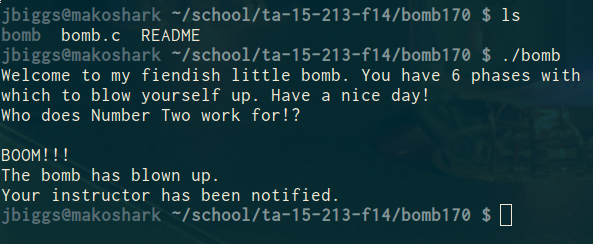 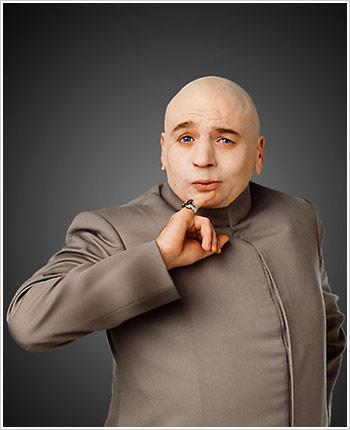 Examining Your Bomb
You get:
An executable
A readme
A heavily redacted source file
Source file just makes fun of you.
Outsmart Dr. Evil by examining the executable
x64 Assembly: Registers
%rax
%eax
%r8
%r8d
Return
Arg 5
Arg 6
%rbx
%ebx
%r9
%r9d
%rcx
%ecx
%r10
%r10d
Arg 4
Arg 3
%rdx
%edx
%r11
%r11d
Arg 2
%rsi
%esi
%r12
%r12d
Arg 1
%rdi
%edi
%r13
%r13d
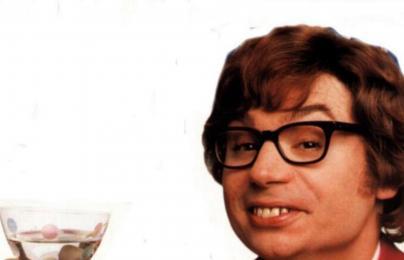 Stack ptr
%rsp
%esp
%r14
%r14d
%rbp
%ebp
%r15
%r15d
x64 Assembly: Operands
x64 Assembly: Arithmetic Operations
Instruction
Effect
mov %rbx, %rdx
add (%rdx), %r8
mul $3, %r8
sub $1, %r8
lea (%rdx,%rbx,2), %rdx
rdx = rbx
r8 += value at rdx
r8 *= 3
r8--
rdx = rdx + rbx*2
Doesn’t dereference
x64 Assembly: Comparisons
Comparison, cmp, compares two values
Result determines next conditional jump instruction
cmp b,a computes a-b, test b,a computes a&b
Pay attention to operand order
If %r10 > %r9, then jump to 8675309
cmpl %r9, %r10
jg 8675309
x64 Assembly: Jumps
x64 Assembly: A Quick Drill
If             , jump to addr 0xdeadbeef


If             , jump to addr 0x15213b


If             , jump to           .
cmp $0x15213, %r12
jge deadbeef

cmp %rax, %rdi
jae 15213b

test %r8, %r8
jnz (%rsi)
x64 Assembly: A Quick Drill
If %r12 >= 0x15213, jump to 0xdeadbeef
cmp $0x15213, %r12
jge deadbeef

cmp %rax, %rdi
jae 15213b

test %r8, %r8
jnz (%rsi)
x64 Assembly: A Quick Drill
If the unsigned value of %rdi is at or above the unsigned value of %rax, jump to 0x15213b.
cmp $0x15213, %r12
jge deadbeef

cmp %rax, %rdi
jae 15213b

test %r8, %r8
jnz (%rsi)
x64 Assembly: A Quick Drill
If %r8 & %r8 is not zero, jump to the address stored in %rsi.
cmp $0x15213, %r12
jge deadbeef

cmp %rax, %rdi
jae 15213b

test %r8, %r8
jnz (%rsi)
Diffusing Your Bomb
objdump -t bomb examines the symbol table
objdump -d bomb disassembles all bomb code
strings bomb prints all printable strings
gdb bomb will open up the GNU Debugger
Examine while stepping through your program
registers
the stack
contents of program memory
instruction stream
Using gdb
break <location>
Stop execution at function name or address
Reset breakpoints when restarting gdb
run <args>
Run program with args <args>
Convenient for specifying text file with answers
disas <fun>, but not dis
stepi / nexti
Steps / does not step through function calls
Using gdb
info registers
Print hex values in every register
print (/x or /d) $eax - Yes, use $
Print hex or decimal contents of %eax
x $register, x 0xaddress
Prints what’s in the register / at the given address
By default, prints one word (4 bytes)
Specify format: /s, /[num][size][format]
x/8a 0x15213
x/4wd 0xdeadbeef
sscanf
Bomb uses sscanf for reading strings
Figure out what phase expects for input
Check out man sscanf for formatting string details
If you get stuck
Please read the writeup. Please read the writeup. Please Read The Writeup.
CS:APP Chapter 3
View lecture notes and course FAQ at http://cs.cmu.edu/~213
Office hours Sun - Thu 6:00-9:00PM in WeH 5207
man gdb, man sscanf, man objdump
Unix Refresher – This Saturday - 9/19/2015
You should know cd, ls, scp, ssh, tar, and chmod by now. Use man <command> for help.
<Control-C> exits your current program.
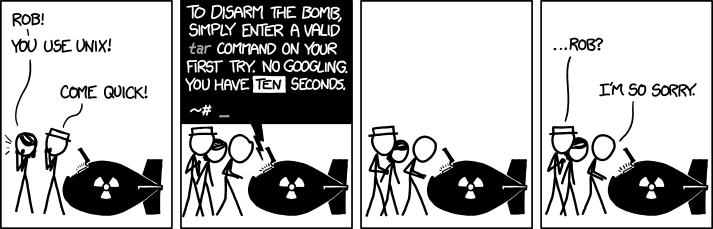 Bomb Lab Demo...